Календарно-обрядові пісні Харківщини
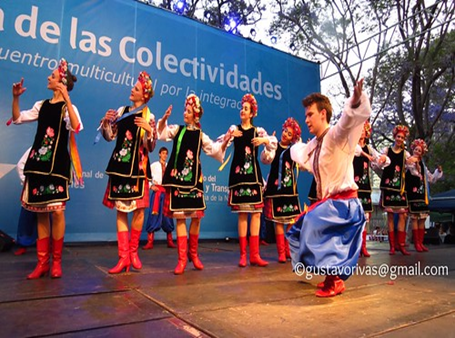 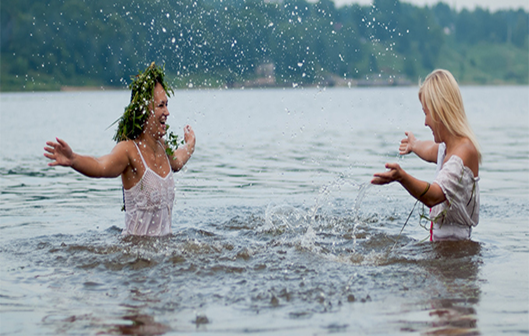 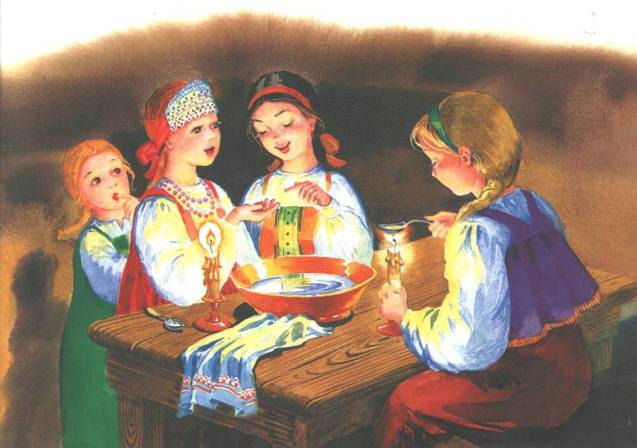 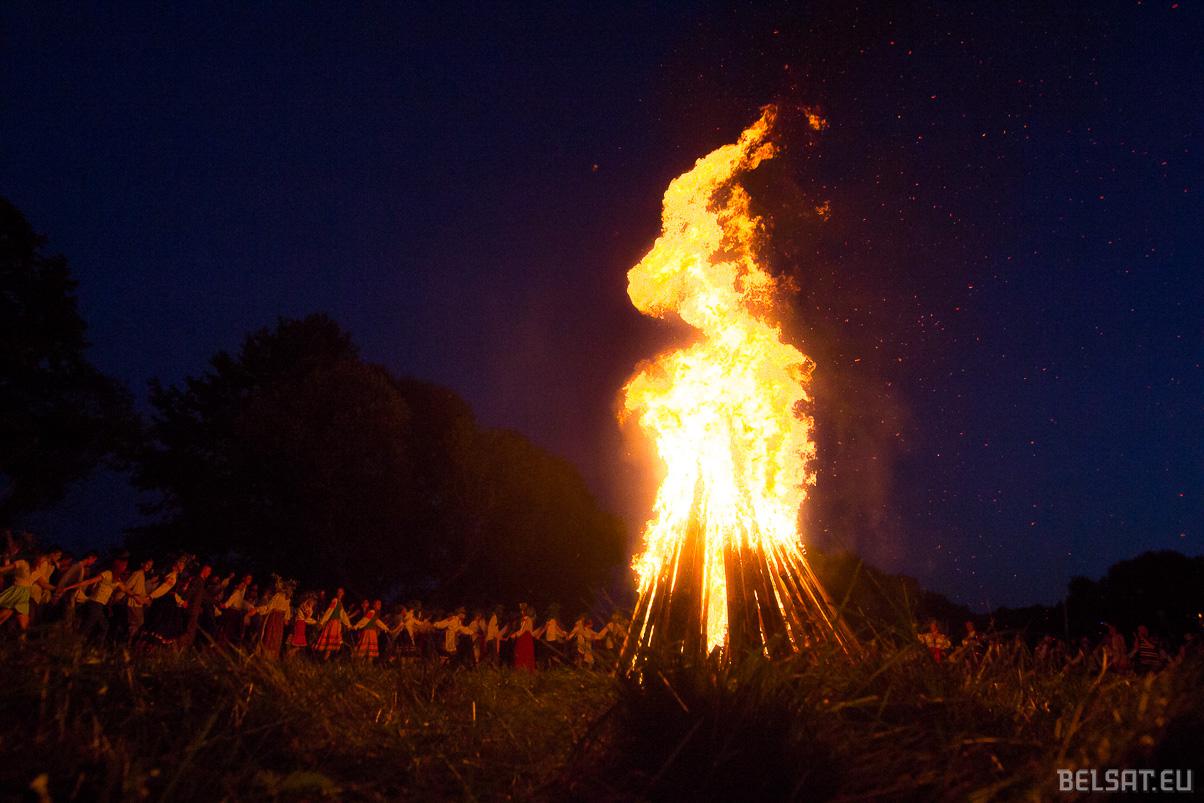 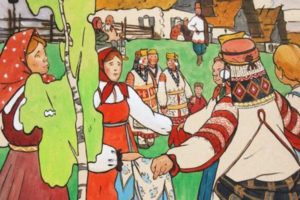 Наприклад
Іди іди дощчику
Що ж ти нам,весно принесла 
Царівна
1.Веснянки
Наприклад
На Івана,на Купала
Заплету віночок
Хто не піде на купала
2.Купальські
Наприклад
Ой піду з гори долиною
Точися,віночку
Там на горойці
3.Жниварські
Наприклад
Щедрик
Небо ясні зірки вкрили
Дрібні зірки-то їх дітки
4.Щедрівки